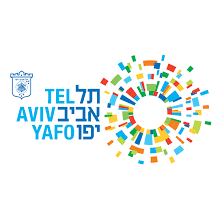 לוח חופשות תשפ"ב (בכיתות העירייה)
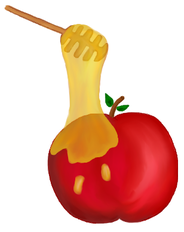 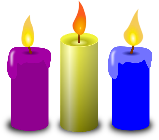 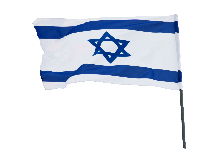 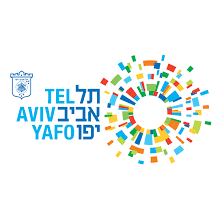 Holiday calendar at Ulpan Gordon - Municipality Classesלוח חופשות תשפ"ב (בכיתות העירייה)
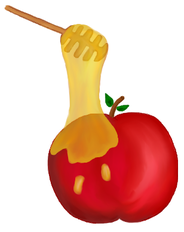 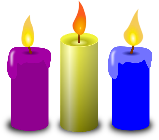 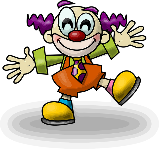 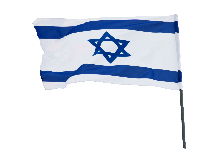 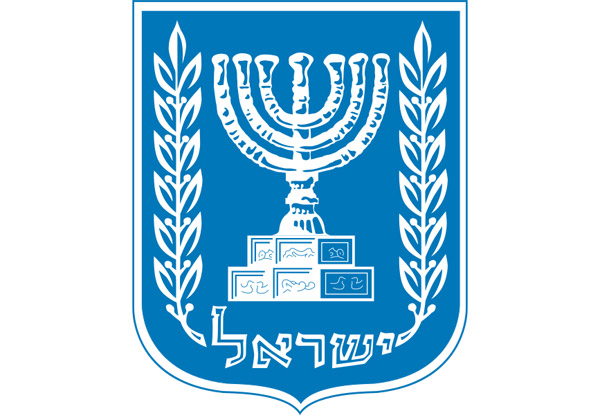 לוח חופשות תשפ"ב (בכיתות משרד החינוך)
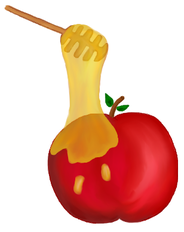 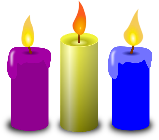 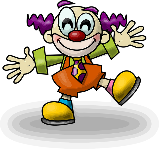 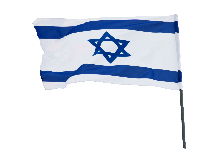 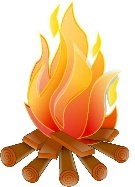 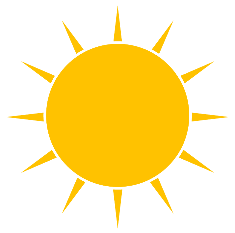 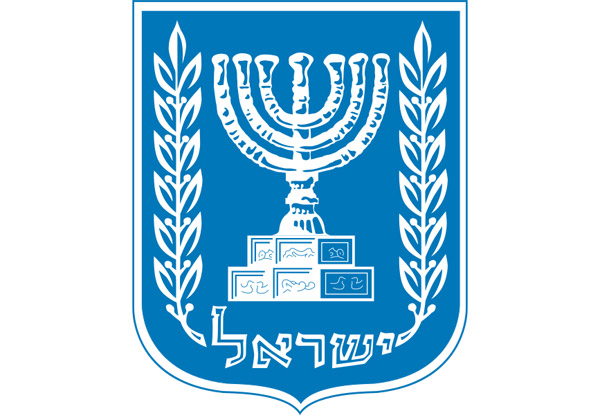 Holiday calendar at Ulpan Gordon -  Ministry of Education classesלוח חופשות תשפ"ב (בכיתות משרד החינוך)
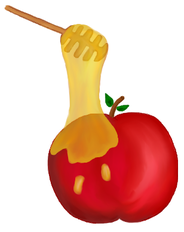 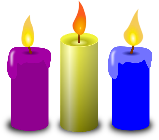 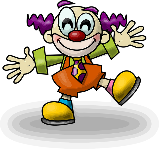 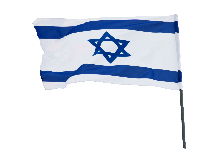 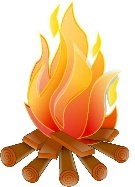 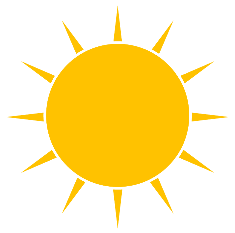